Bridge to Success 4
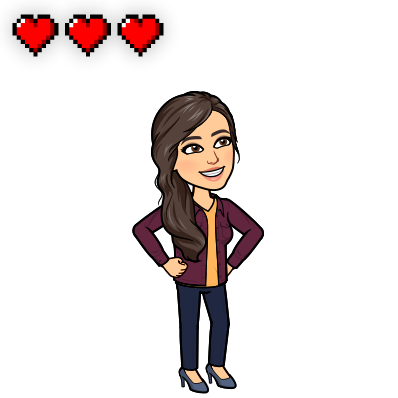 Term 1
Week 4
Unit 2
Lesson 6
English
Grade 4
Ms Maram Al Zubaidy
National Anthem
1
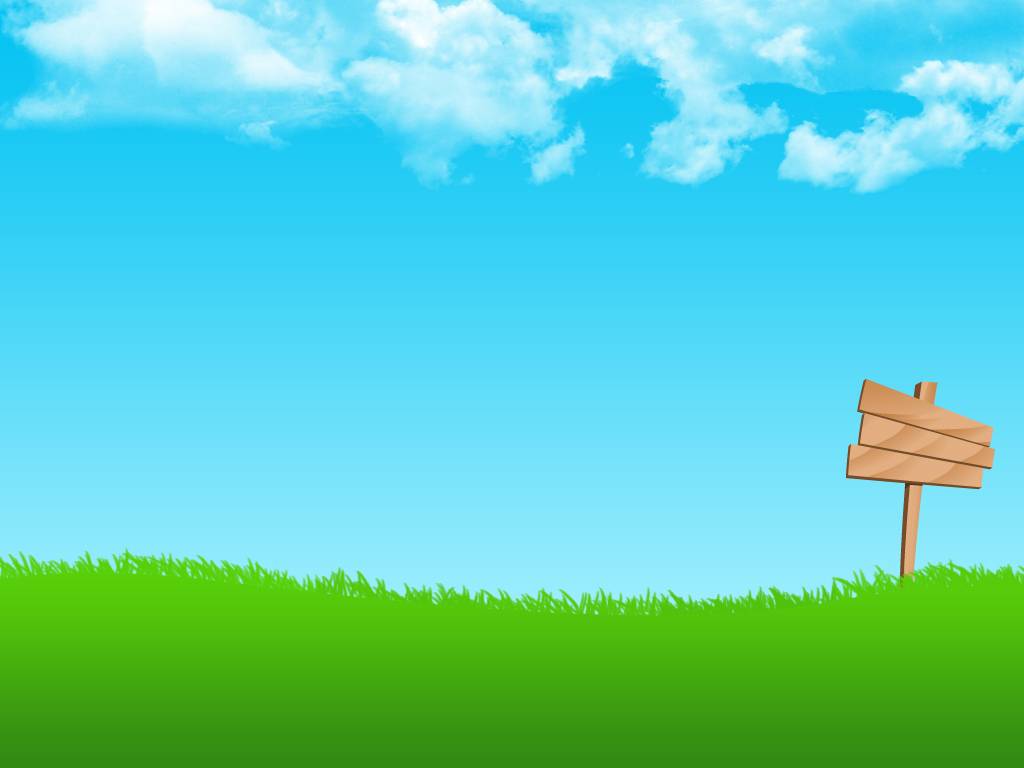 Today is
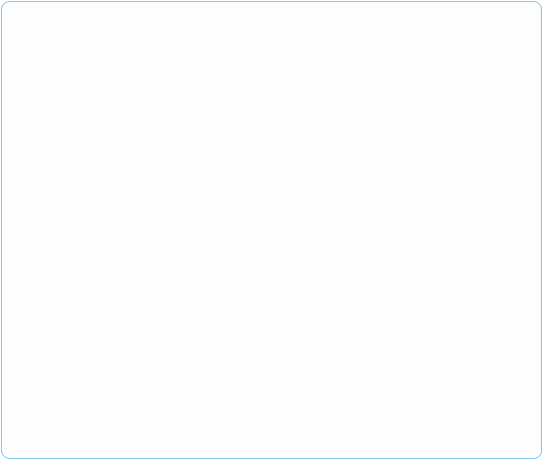 of
Sunday
Tuesday
Monday
Thursday
Wednesday
Today’s weather is...
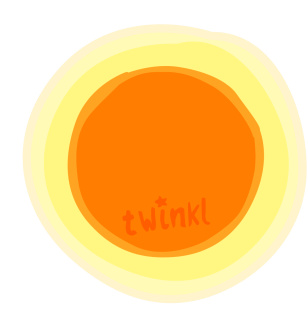 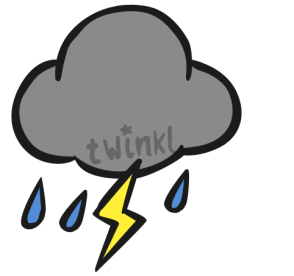 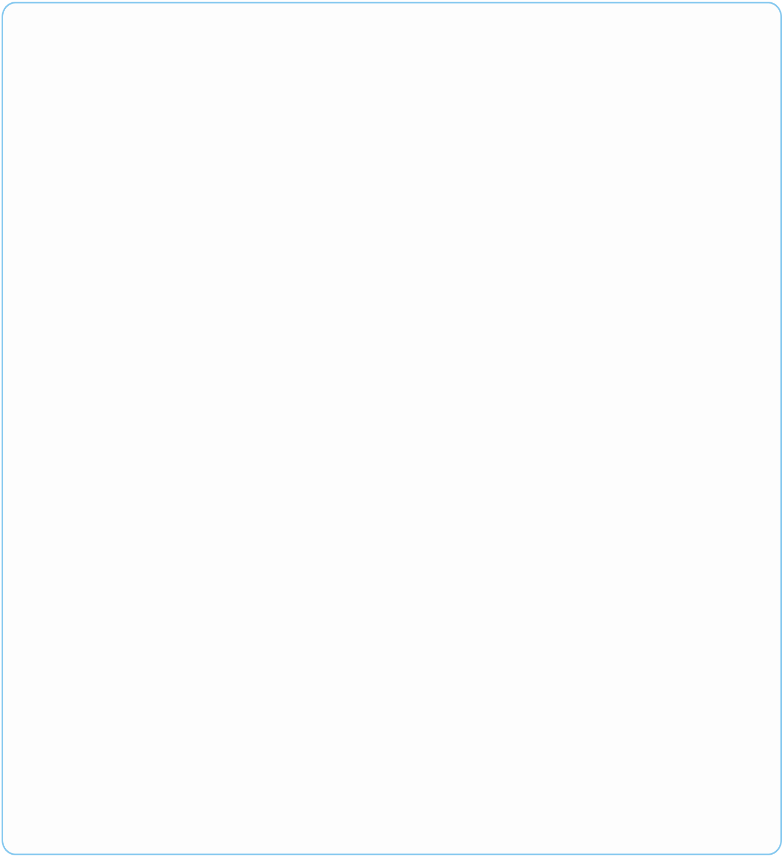 January
July
1
4
st
August
February
1
5
nd
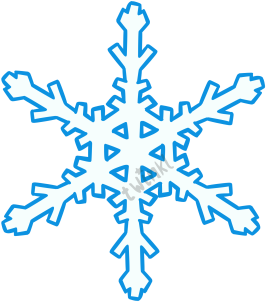 September
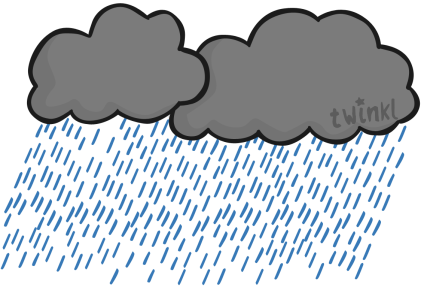 March
2
6
rd
October
April
2
7
th
November
May
9
3
8
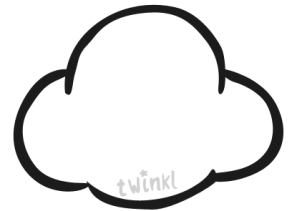 December
3
0
June
2
[Speaker Notes: Slide 5: Warm-up Activity]
Class Rules
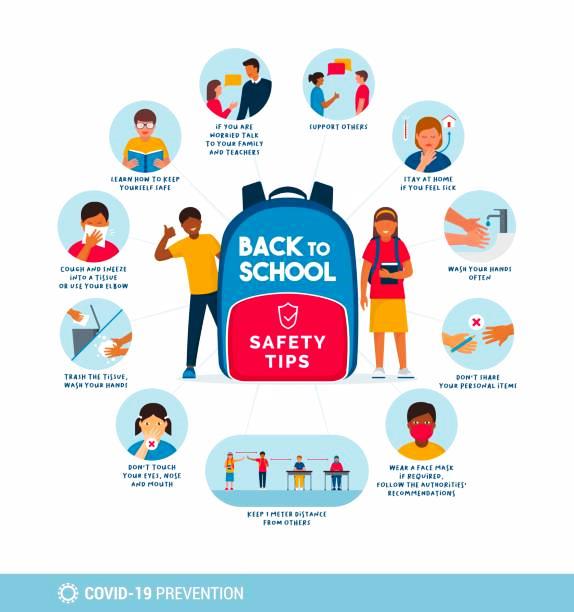 These are our online class rules
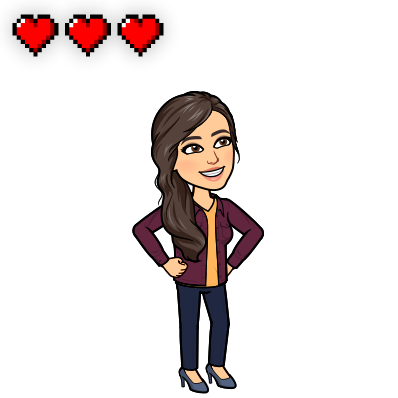 3
[Speaker Notes: Slide 2: Class Rules (home and at school).]
You will need:
Always be ready, if you don’t have your books you will find them on LMS and AlDiwan
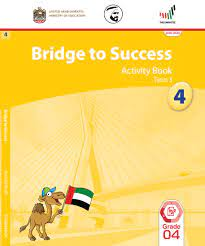 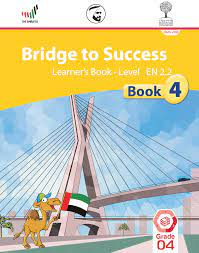 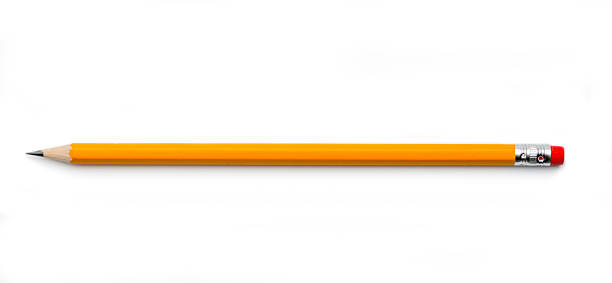 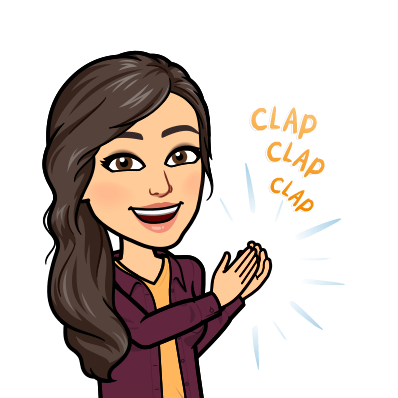 Learner’s Book 			Activity Book		    Pencil
4
[Speaker Notes: Slide 1: Welcome slide to include your name, your subject and the grade.]
Lesson 6 Skill Outcome
En.2.R.CS.2	Read and identify familiar words and set phrases in short, simple texts on familiar topics.	
En.2.W.WS.4	Use basic language structures in writing.
Lesson 6 Vocabulary
family, free time, time, numbers	twins, excited, six, hot, sand dunes, mountains, barbecue
Grammar Topic
G.12.2	 2.1	Prepositions (time)	on the seventeenth of October
FL.4		Using numbers to express amount, quantity, number, and time	Talking about dates
5
[Speaker Notes: Slide 4: Success Criteria (objectives in child-friendly language).]
Warm up
Was he happy?		
Were they sad?
Was there cake?
Were there balloons?
No, they weren’t.
Yes, there were.
No, there wasn’t.
Yes, he was.
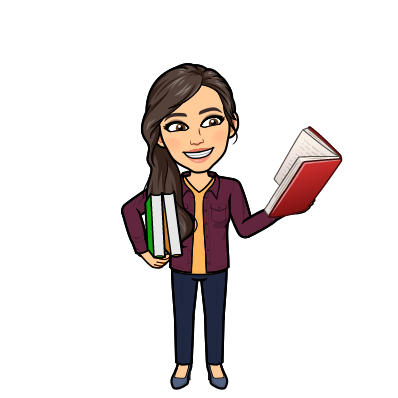 6
[Speaker Notes: Slide 6: Vocabulary]
Introduction	Calendar
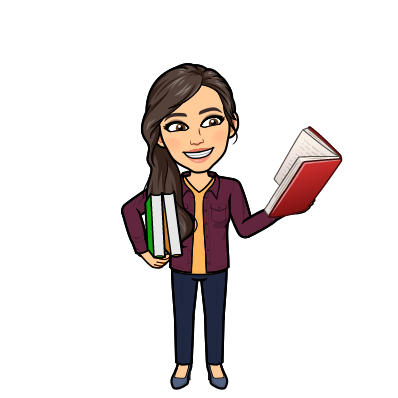 7
[Speaker Notes: Slide 6: Vocabulary]
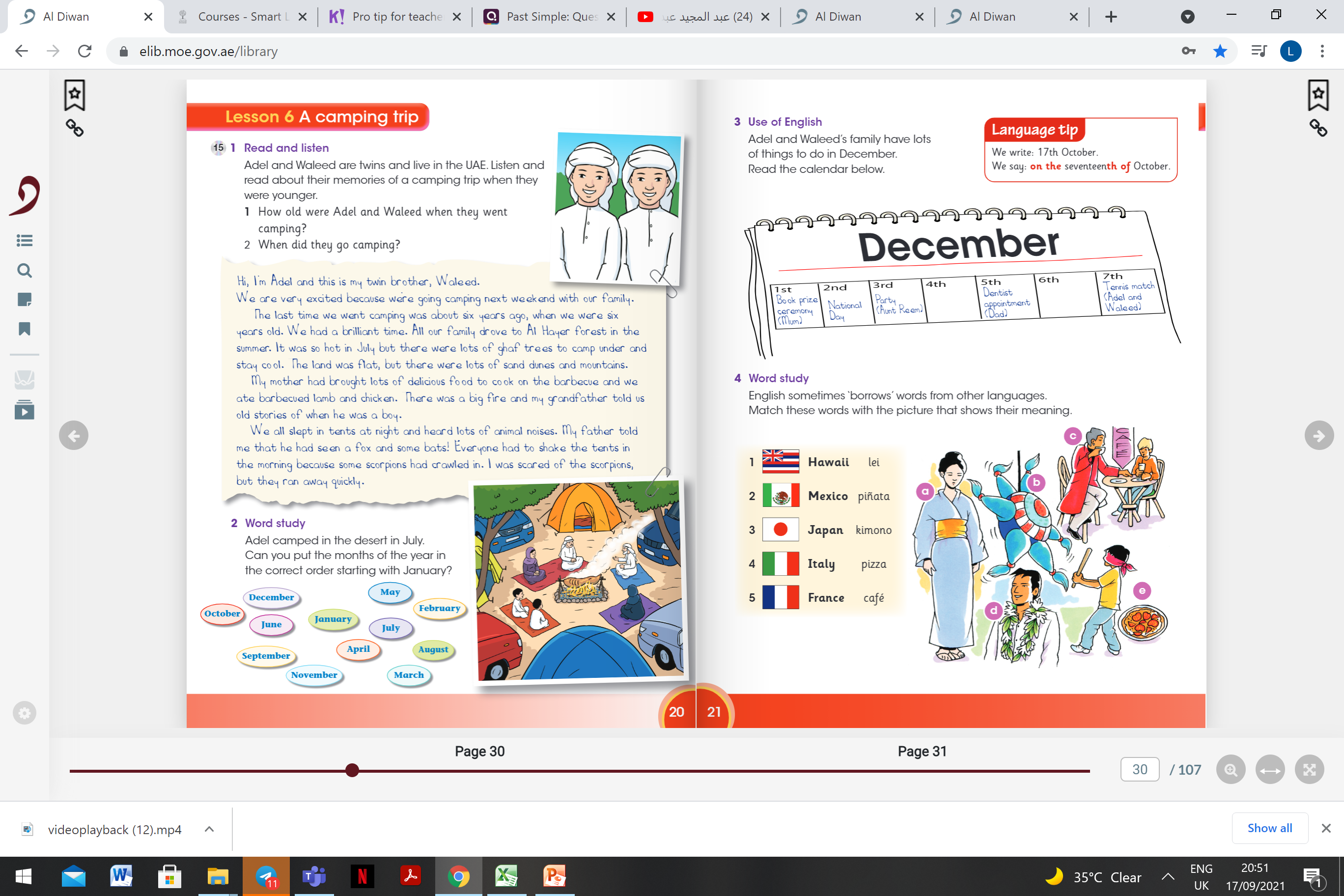 Learner’s Book Page 20
Listen and answer
1-How old were Adel and Waleed when they went camping?


2-When did they go camping?
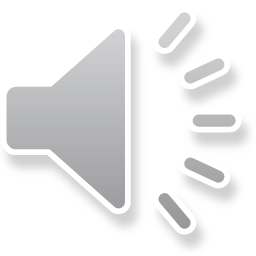 They were six.
They went camping six years ago in summer/in July.
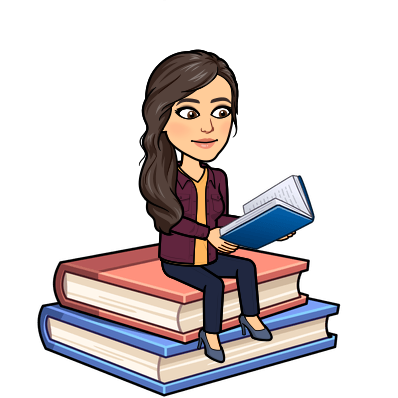 5
12
2
10
1
6
7
4
8
9
11
3
8
[Speaker Notes: Slide 7: Lesson Introduction]
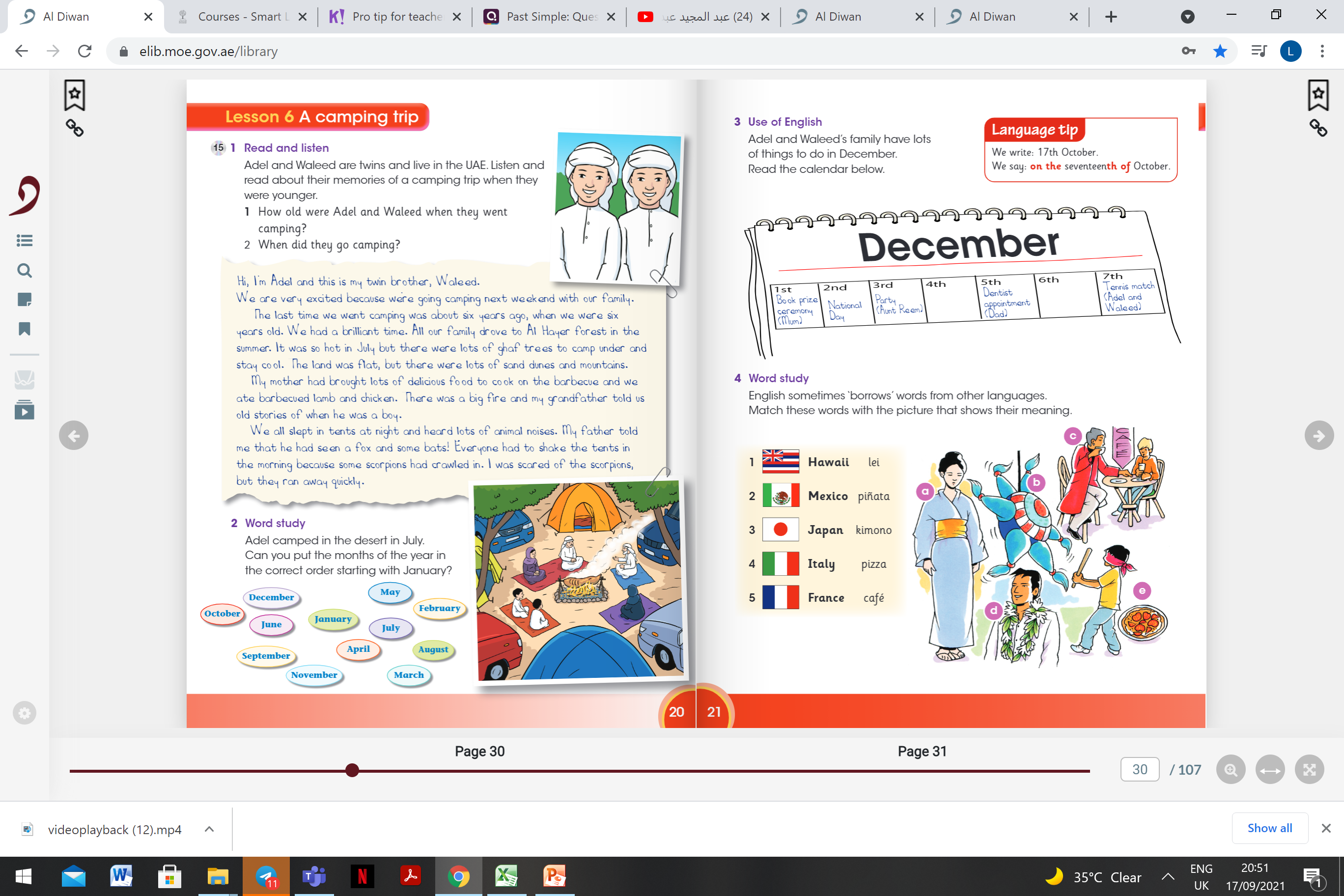 Learner’s Book Page 21
Read the calendar



When is the ________

On the ________ of December
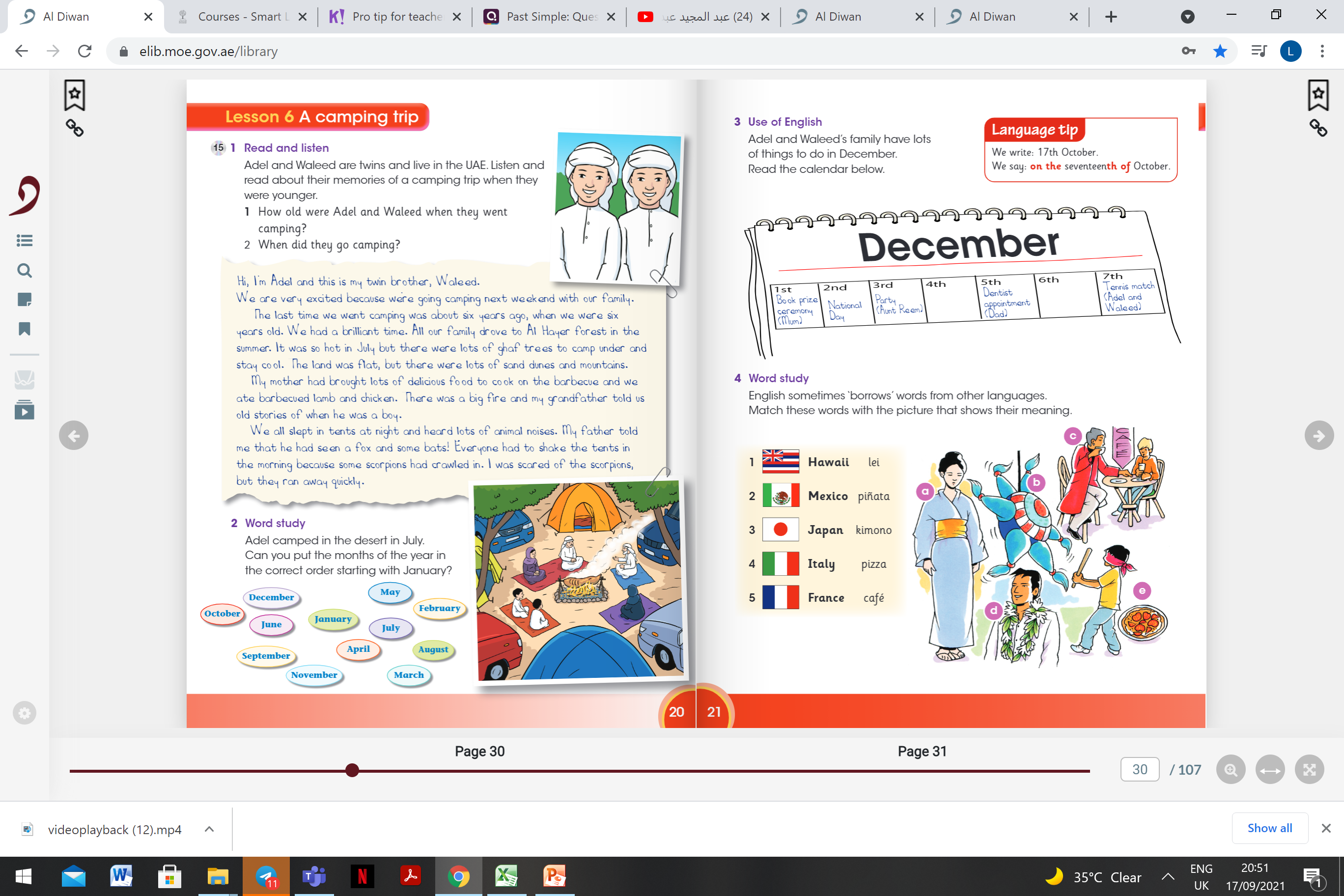 National Day
second
d
b
a
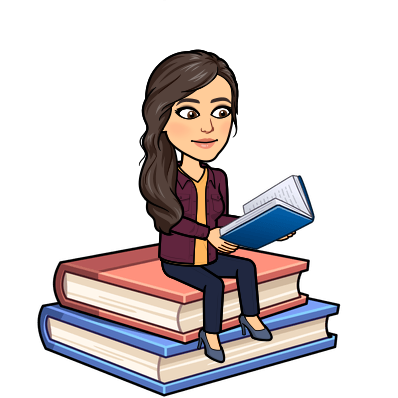 e
c
9
[Speaker Notes: Slide 7: Lesson Introduction]
Let’s Practice		Calendar
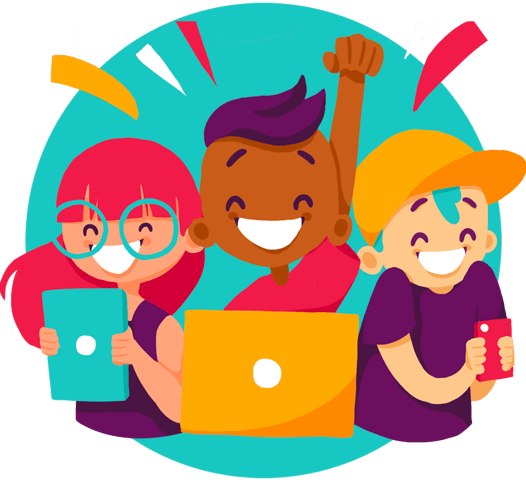 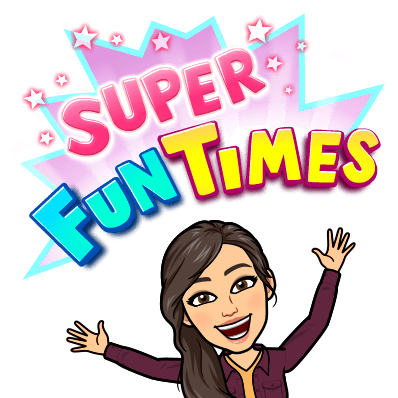 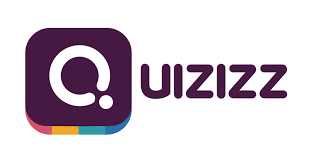 Get out your white board, marker and eraser
Read the question
Draw the symbol of the correct answer
Count you point
10
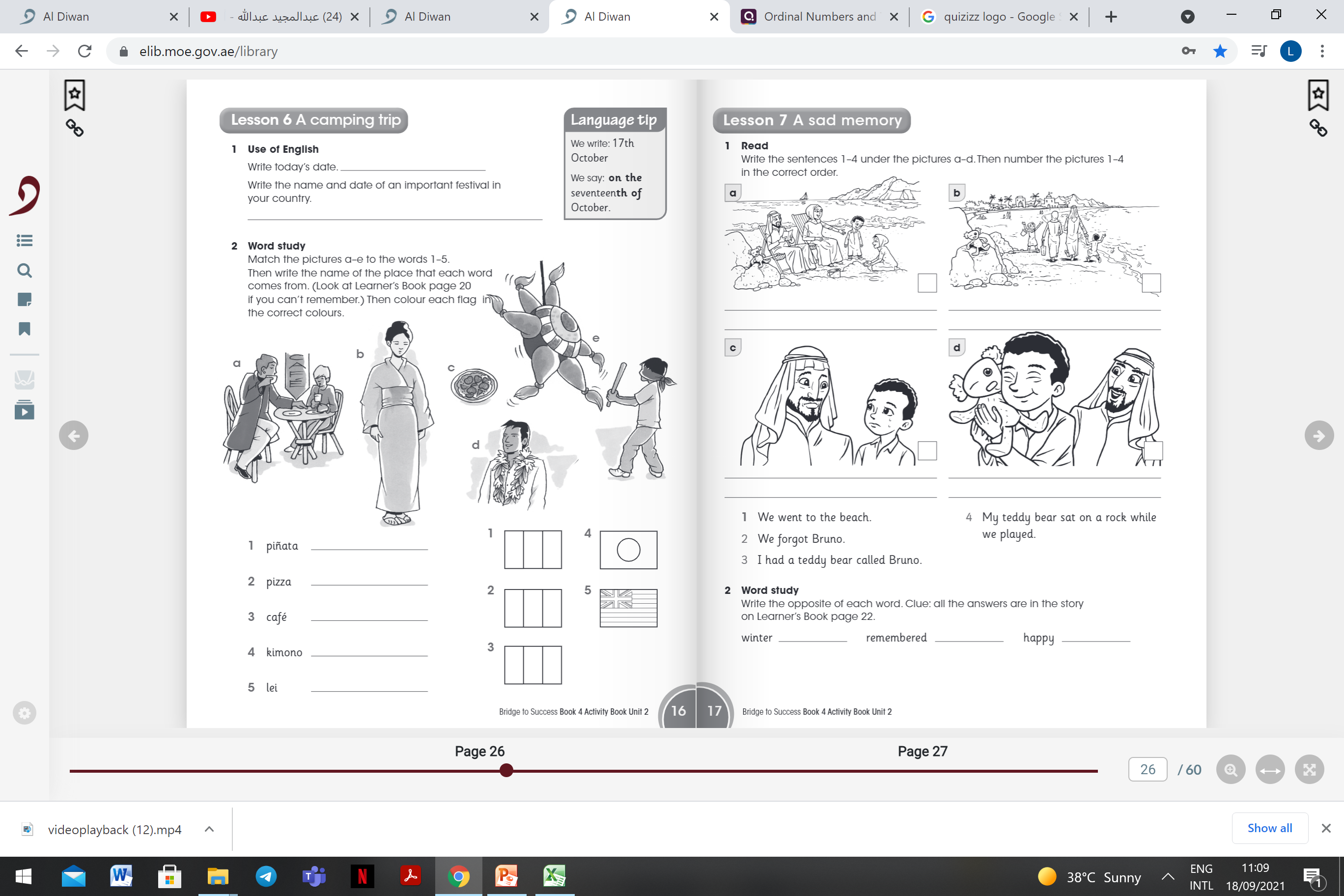 Activity Book Page 16
Today is the    of September
The National Day is on the second of December
Homework
Mexico
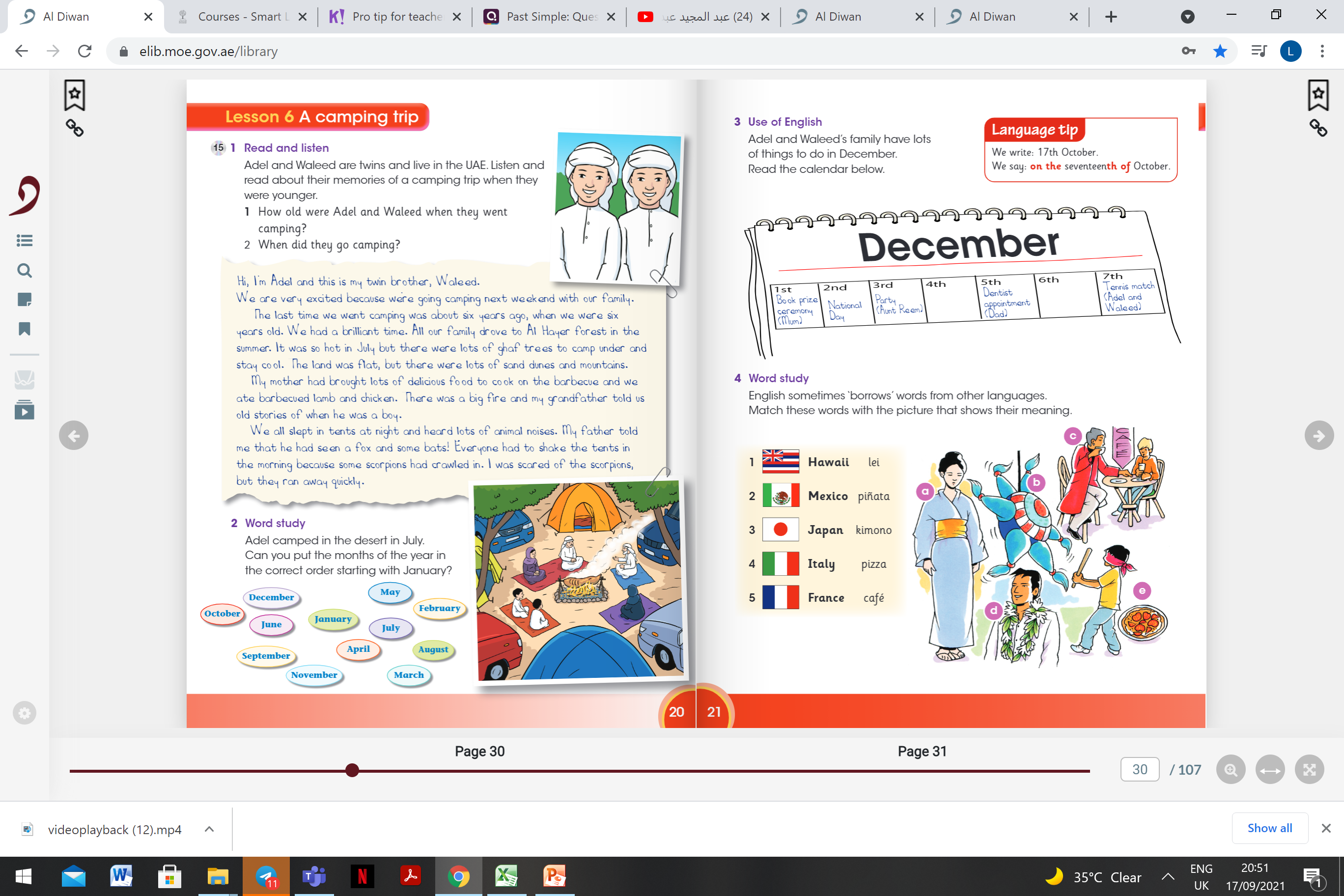 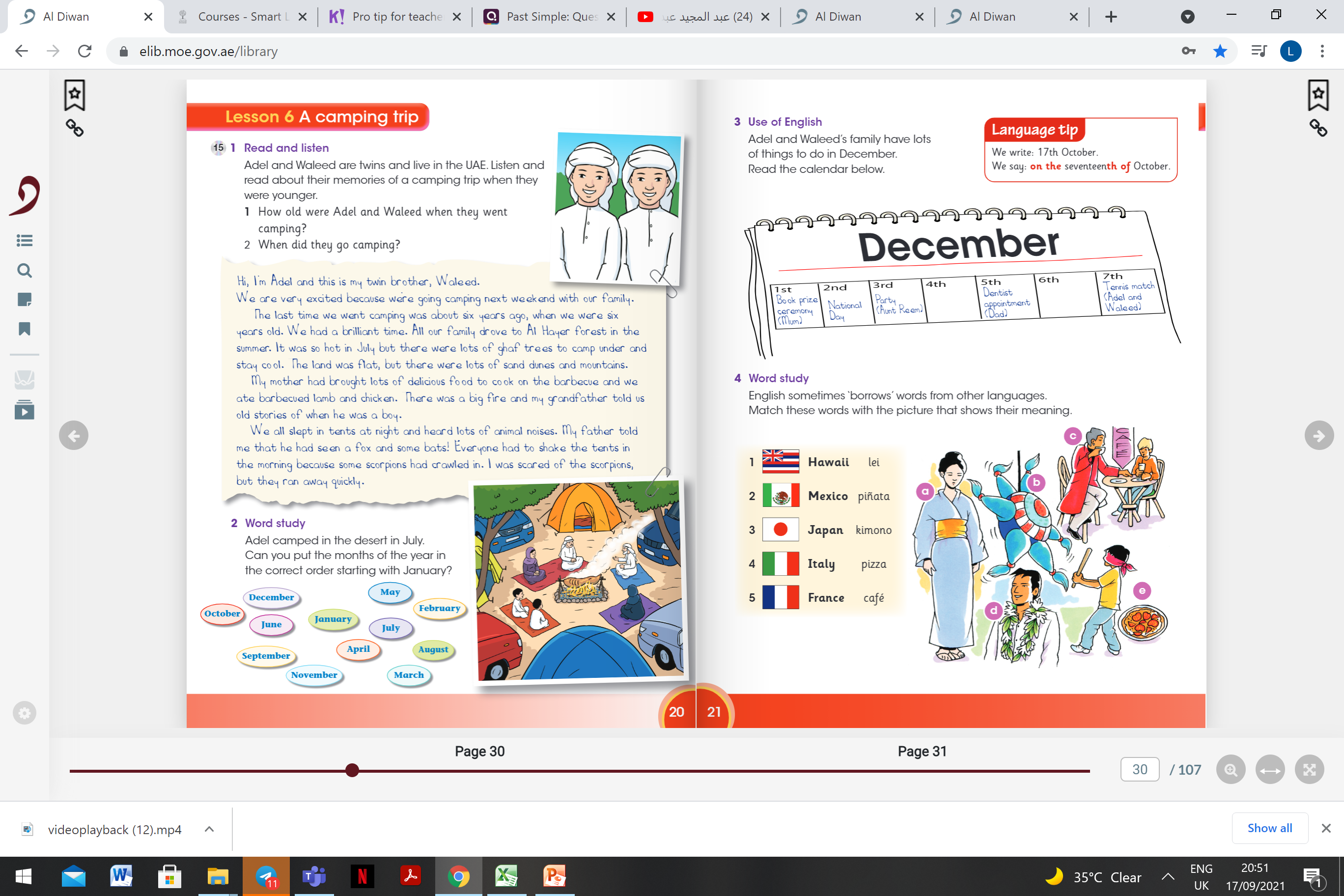 Italy
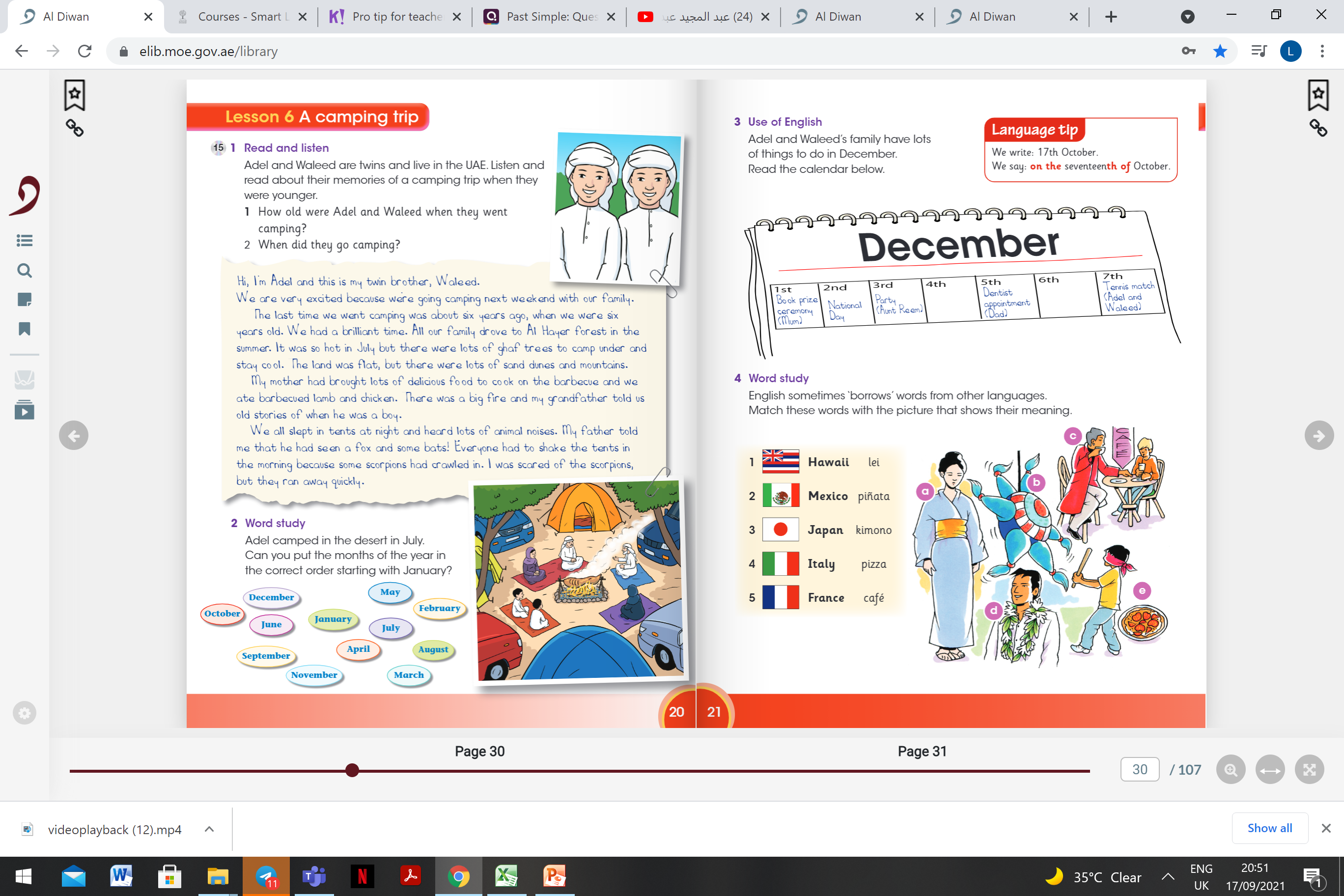 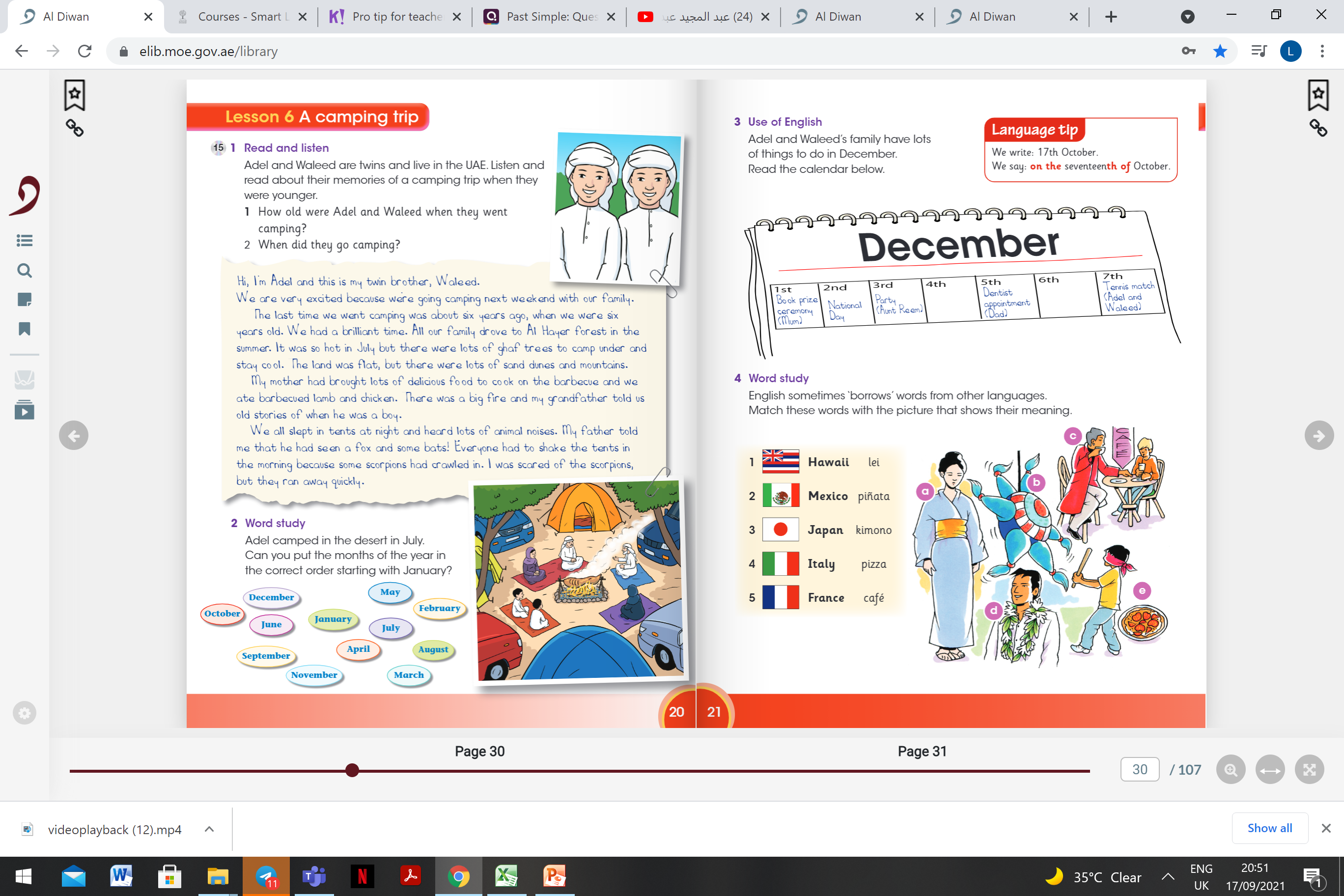 France
Japan
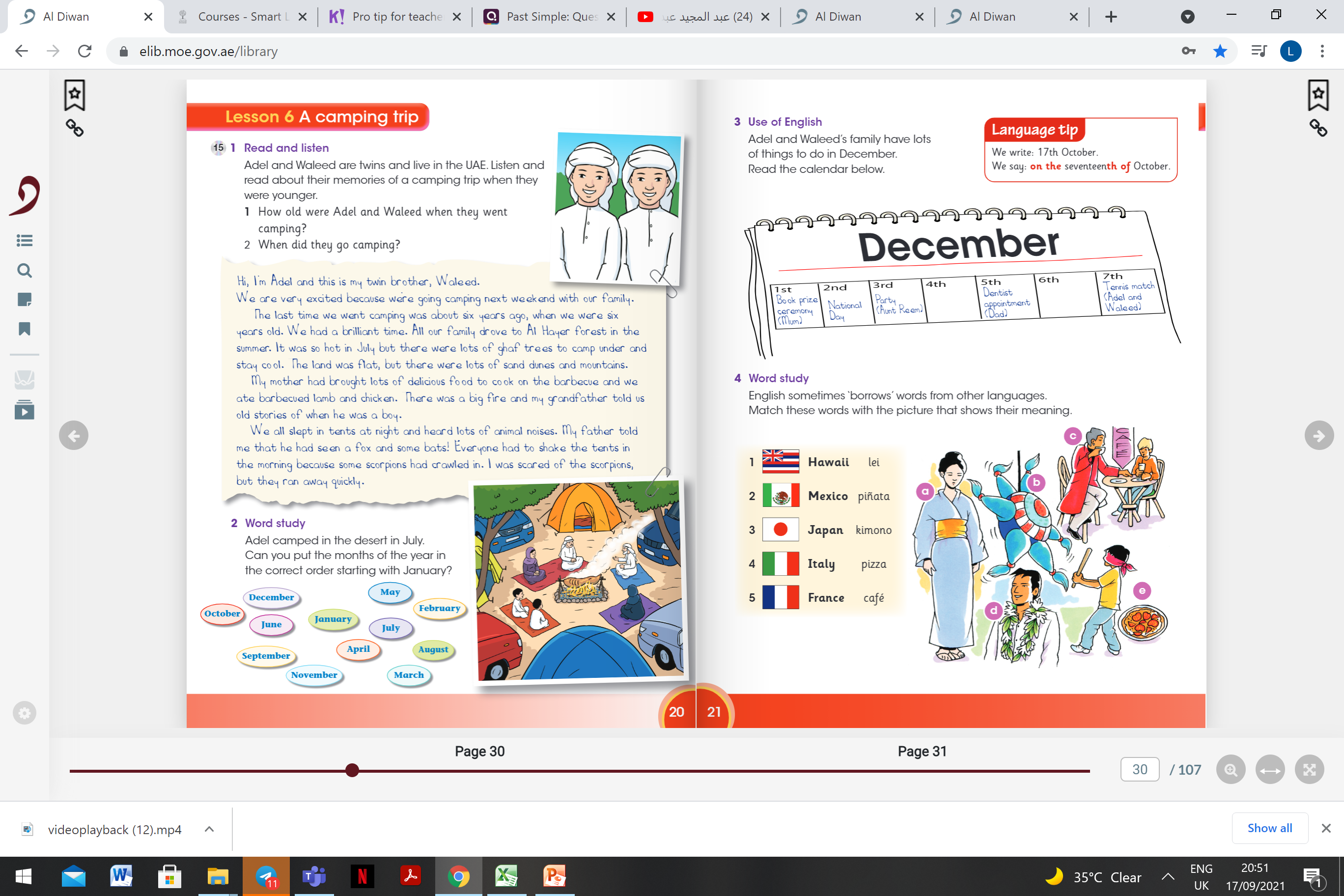 Hawaii
11
HW
[Speaker Notes: Slide 9: Practice Time]
Tell me you were born in which month?
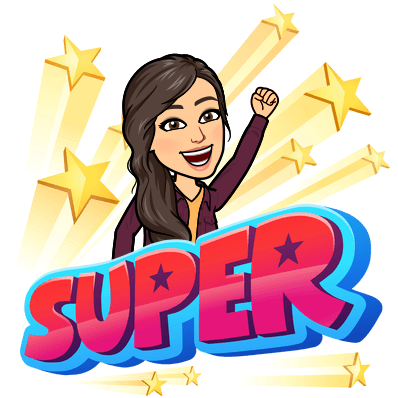 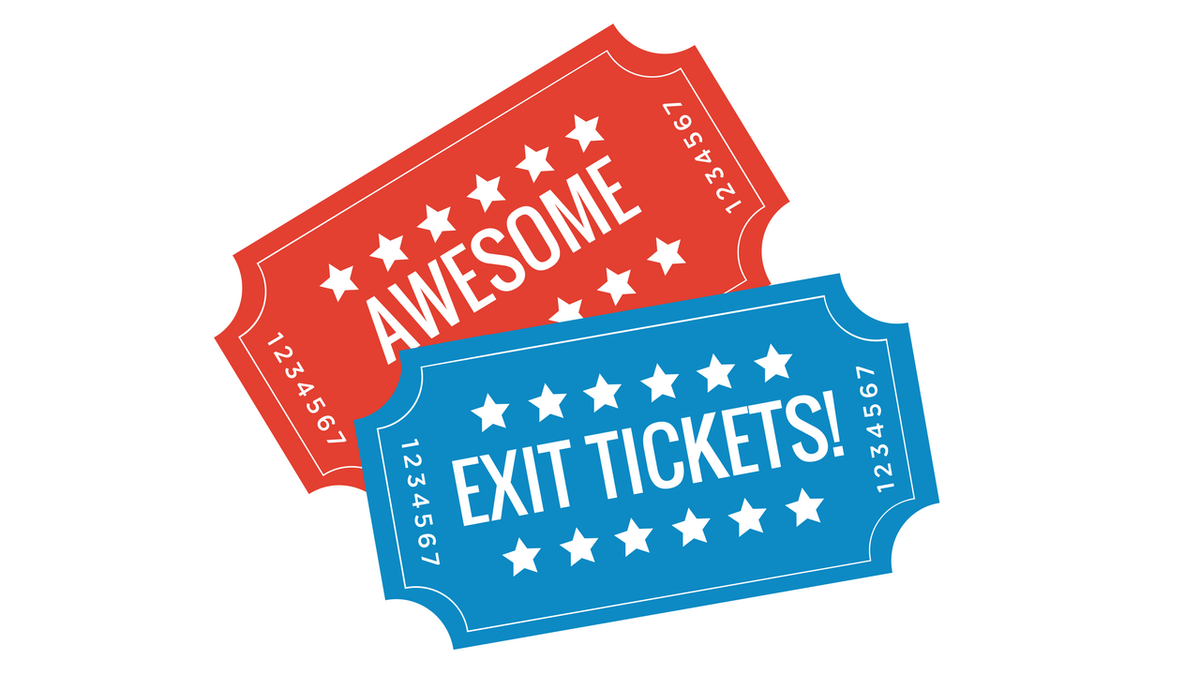 12
[Speaker Notes: Slide 13: Self-Assessment as part of re-visiting Success Criteria
https://forms.office.com/Pages/ResponsePage.aspx?id=ZN_eq0qrBUuqA_TbXZ4ii7O9TMQh9a1GsKkJOakIdThUMVREQkhERExDVDMyNUVXWEkwSjVWSk9ZMy4u]
Type your self assessment in the chat
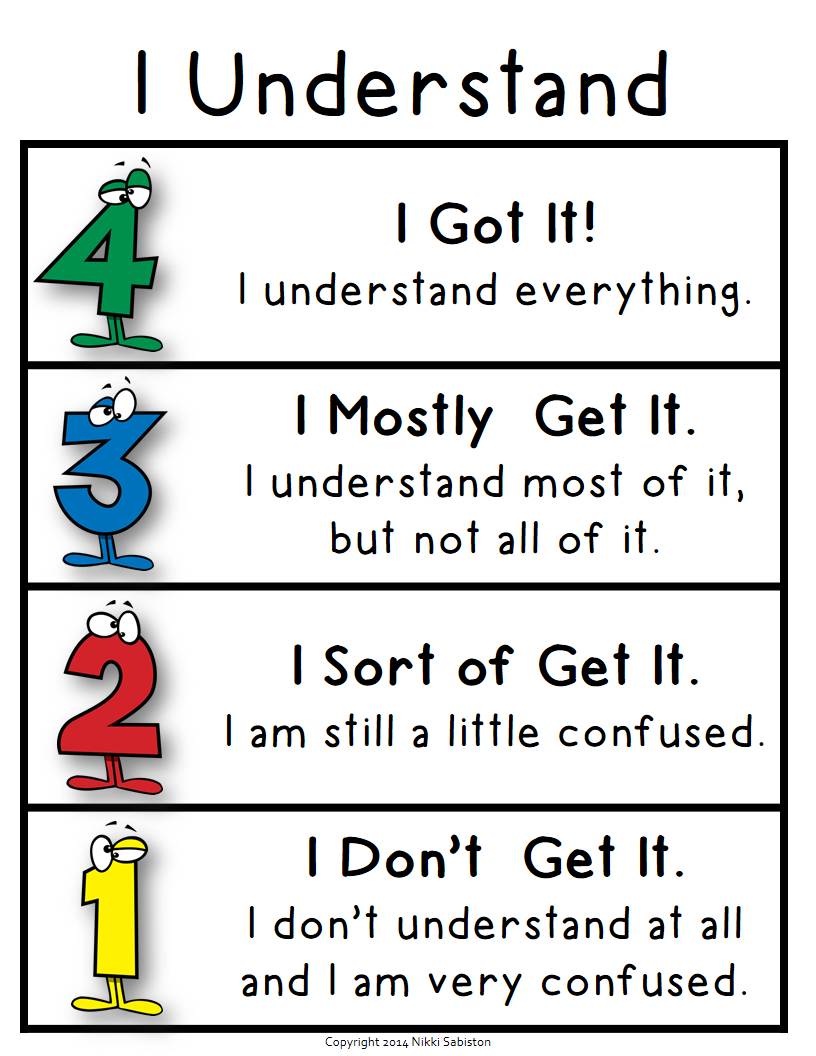 I will take the attendance
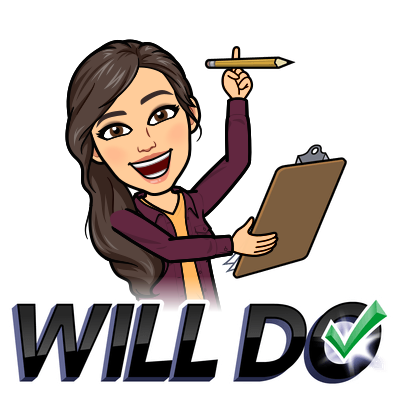 13
[Speaker Notes: Slide 13: Self-Assessment as part of re-visiting Success Criteria
https://forms.office.com/Pages/ResponsePage.aspx?id=ZN_eq0qrBUuqA_TbXZ4ii7O9TMQh9a1GsKkJOakIdThUMVREQkhERExDVDMyNUVXWEkwSjVWSk9ZMy4u]
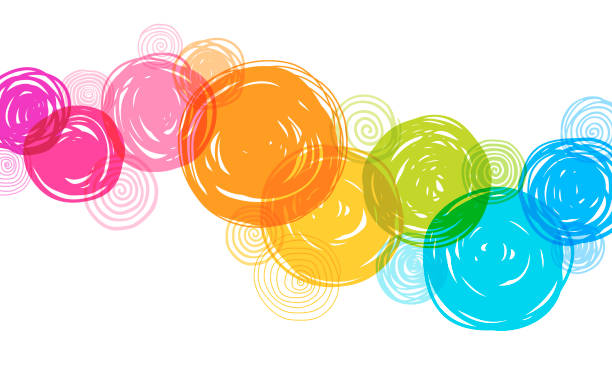 Don’t forget
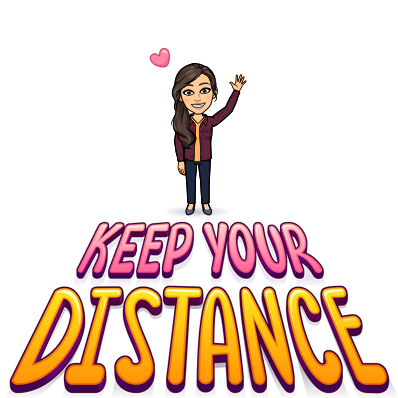 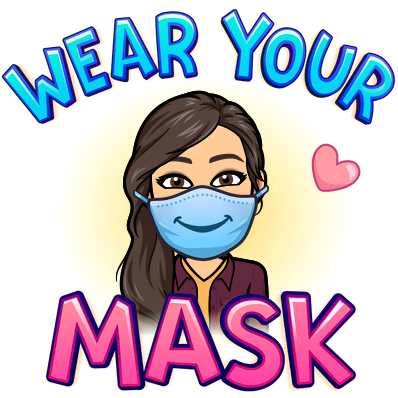 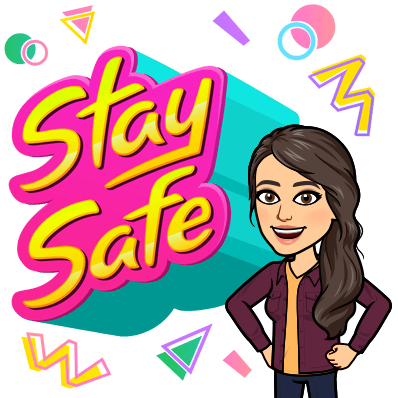 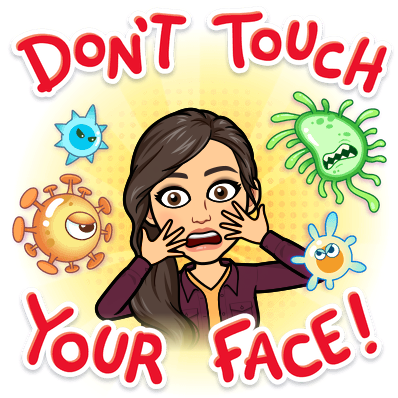 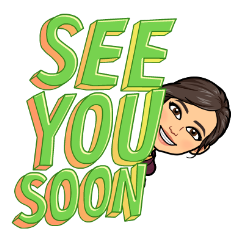 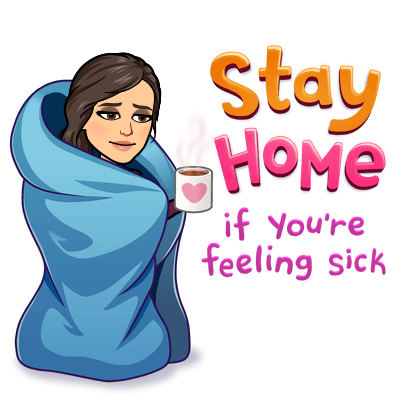 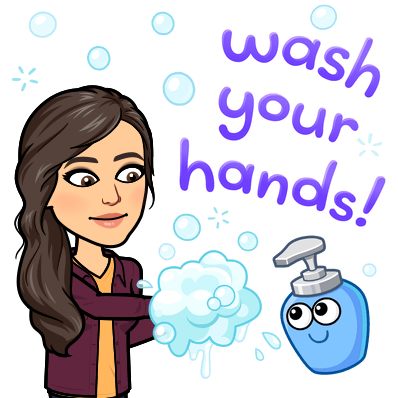 14
[Speaker Notes: Slide 14: Good-bye slide with various reminders (Stay safe, stay healthy, next lesson, PPT on LMS etc.)]
4-5 Wheel
4-6 Wheel
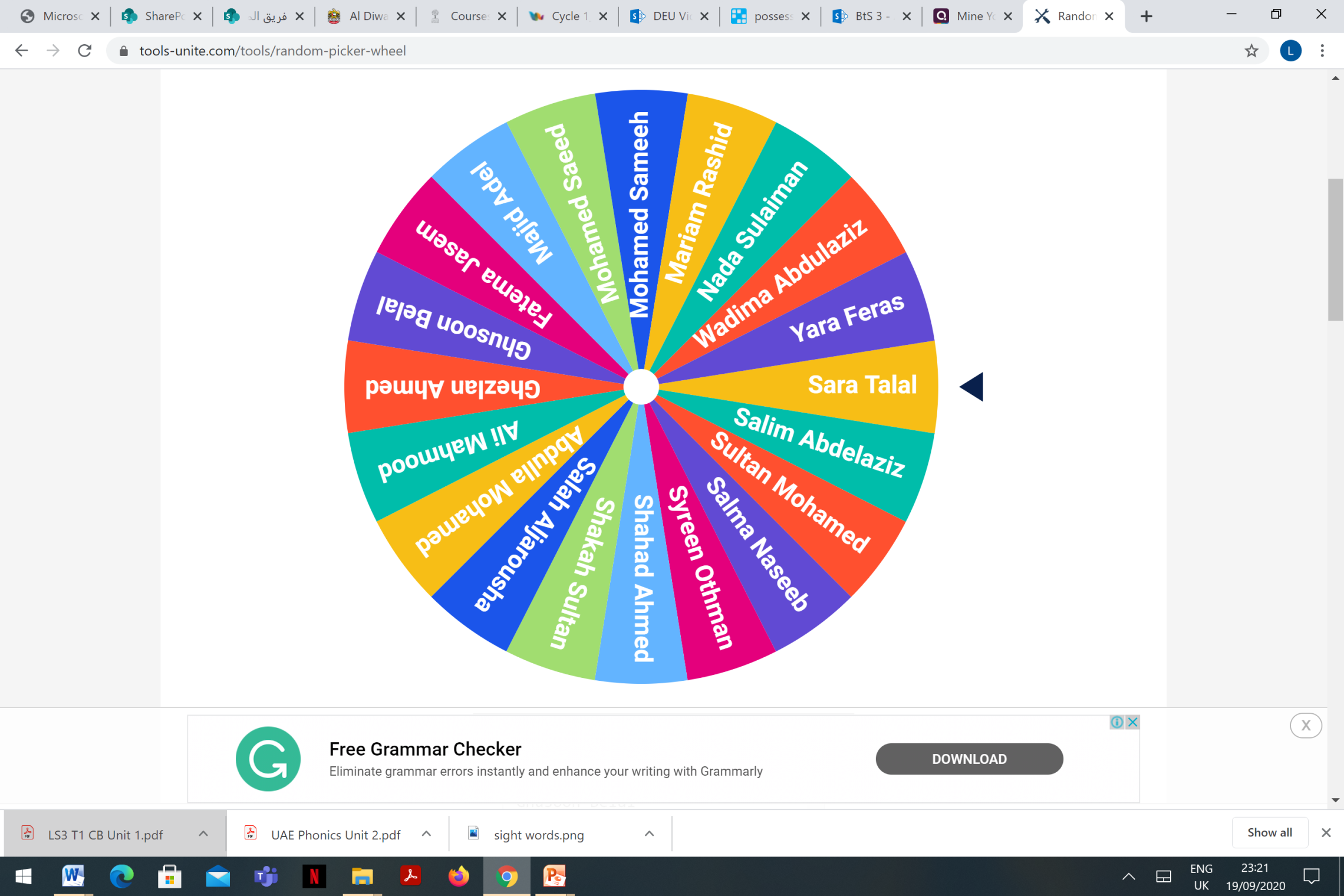 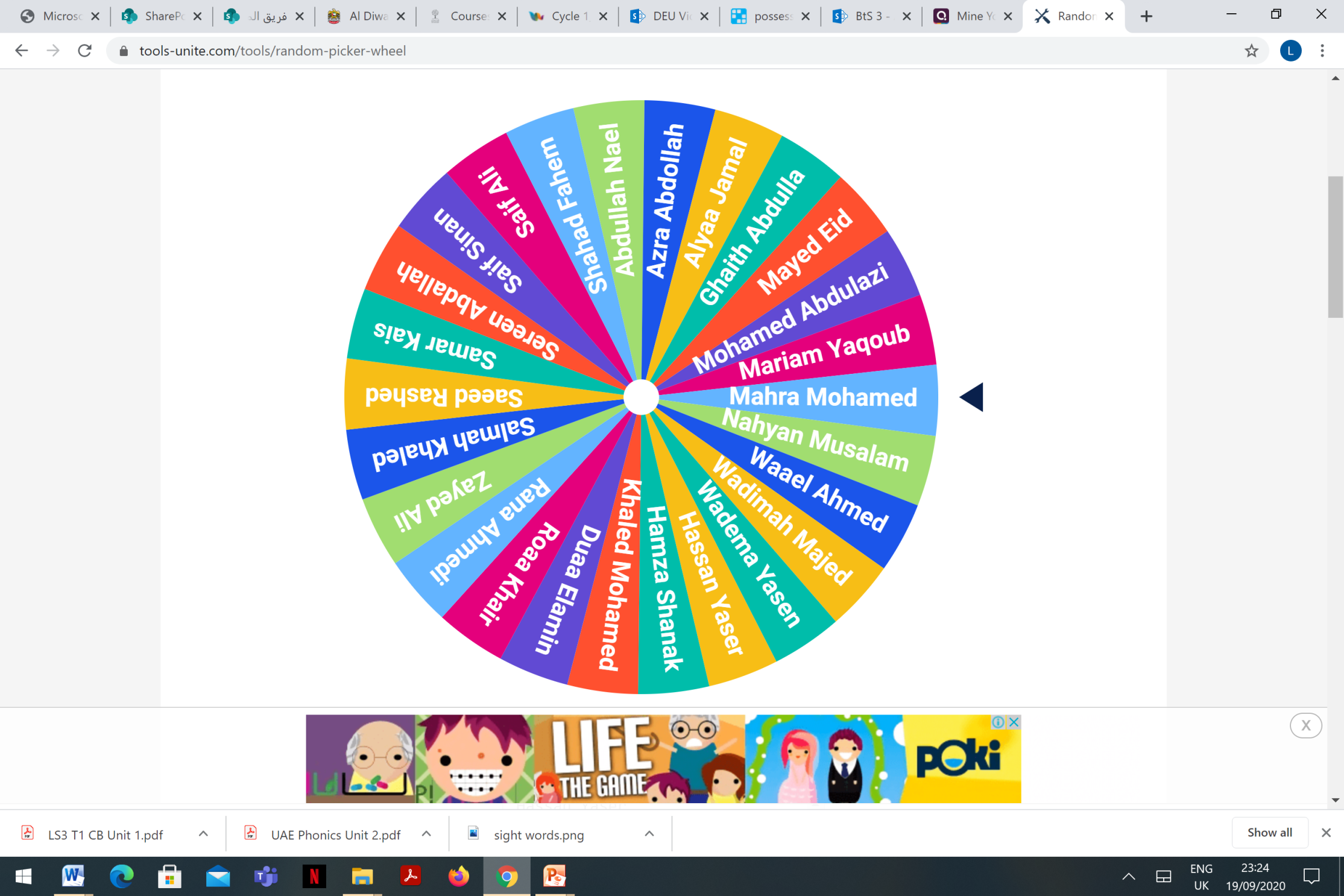 15